How individuals learn to take turns: Emergence of alternating cooperation in a congestion game and the prisoner‘s dilemma
Dirk Helbing, Martin Schönhof and Hans-Ulrich Stark
Kevin Spieldiener
01/12/13
1
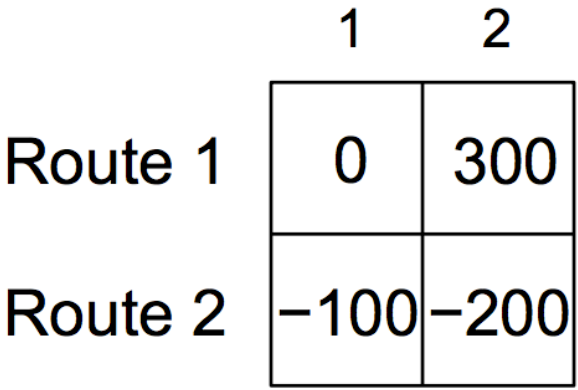 Route choice game
Illustration of the route choice game
Kevin Spieldiener
01/12/13
2
1
2
User equilibrium
Route 1
System optimum
Route 2
P12 + P21 > 2P11
Route choice game
Payoff specification for player 1
Kevin Spieldiener
01/12/13
3
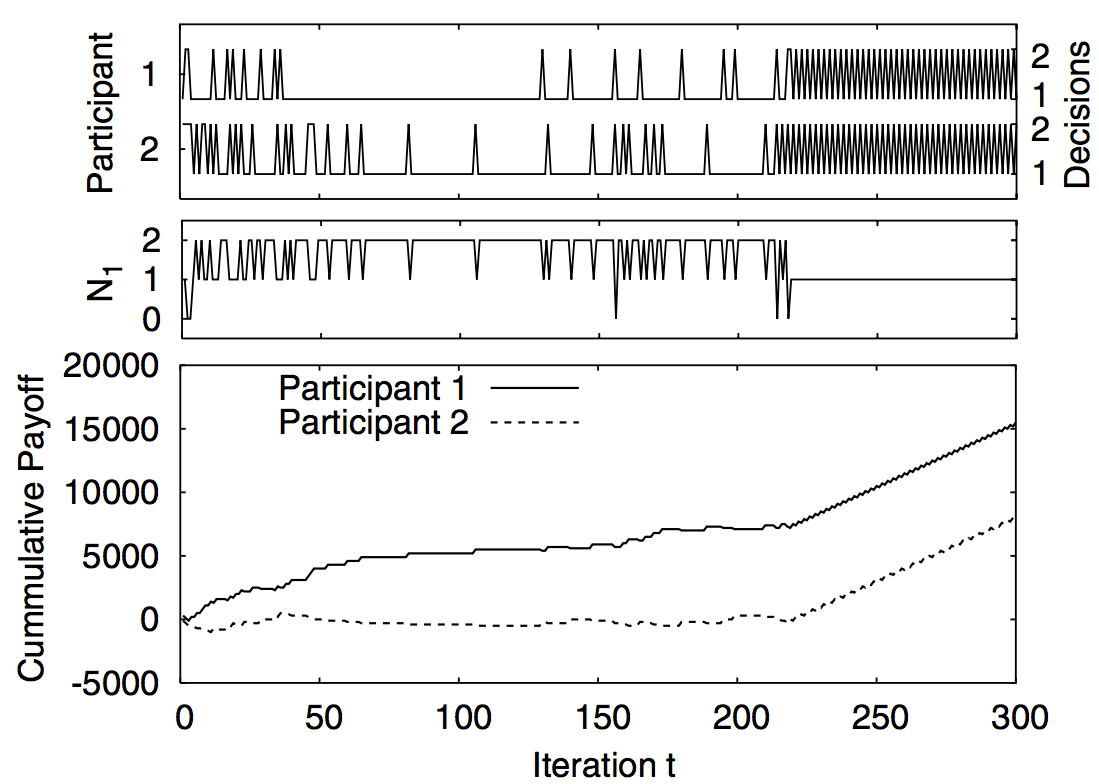 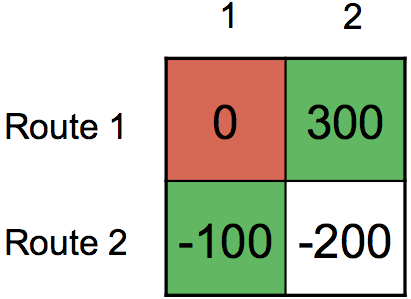 N1=1 : System optimum

N1=2 : User equilibrium
17/24 persistent cooperation
Experiments
Example of emergence of coherent oscillations
Kevin Spieldiener
01/12/13
4
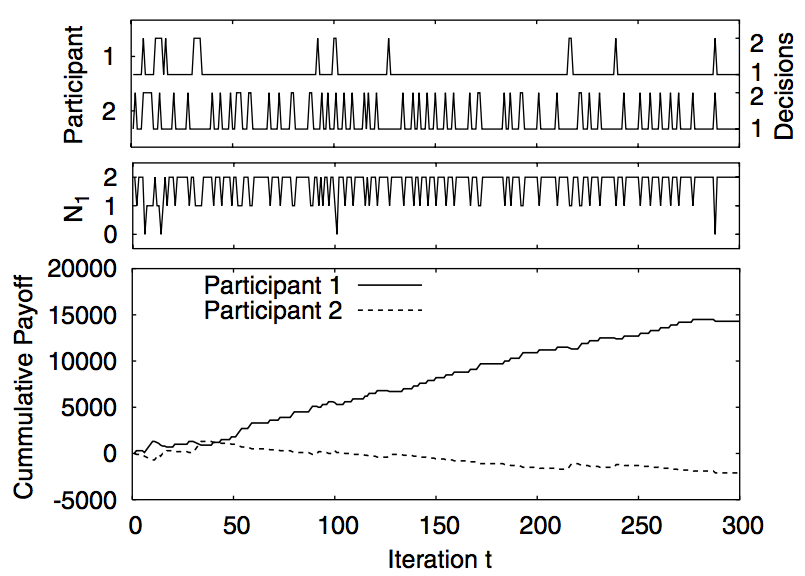 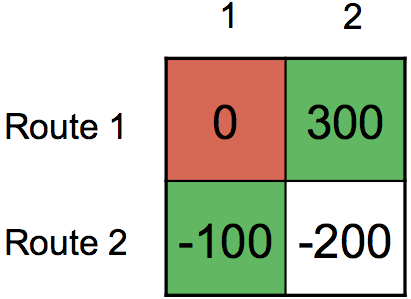 N1=1 : System optimum

N1=2 : User equilibrium
Person 1 is uncooperative
Changing frequency too low
Experiments
No cooperation
Kevin Spieldiener
01/12/13
5
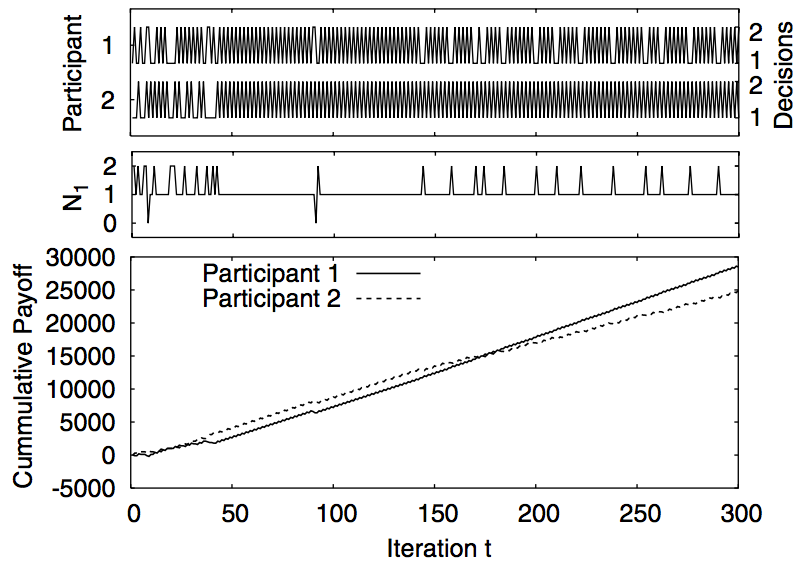 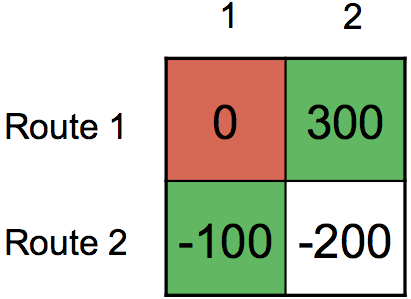 Participant 1 is selfish

No punishment
Experiments
Punishment
Kevin Spieldiener
01/12/13
6
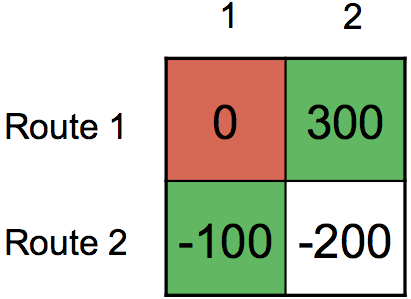 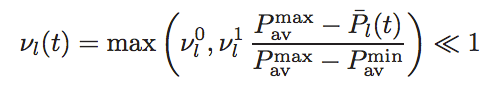 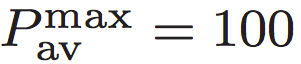 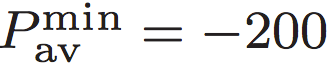 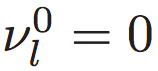 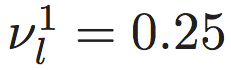 Agents switch strategy with νl(t)  Necessary exploratory behavior
Model
Kevin Spieldiener
01/12/13
7
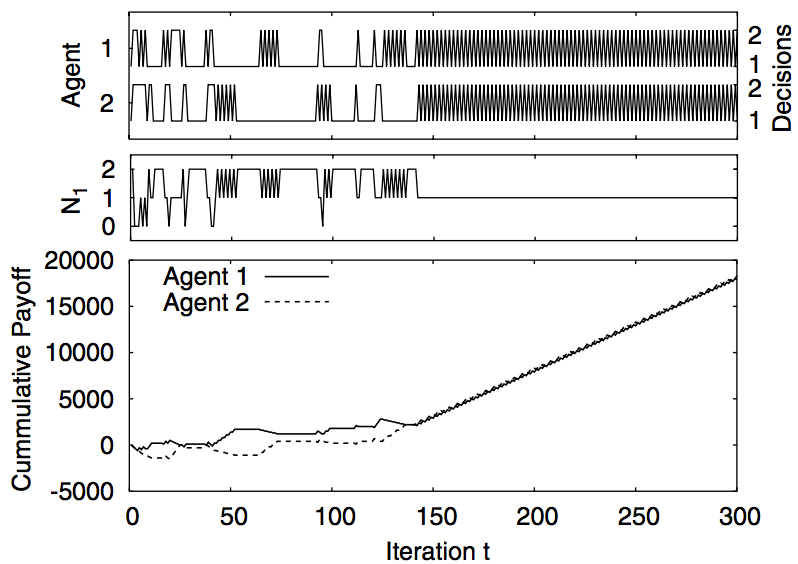 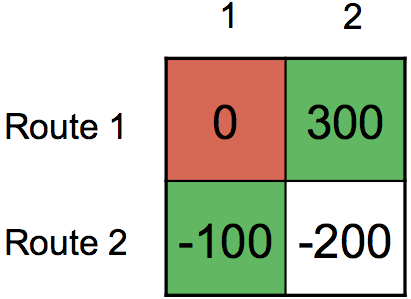 Model
Application
Kevin Spieldiener
01/12/13
8
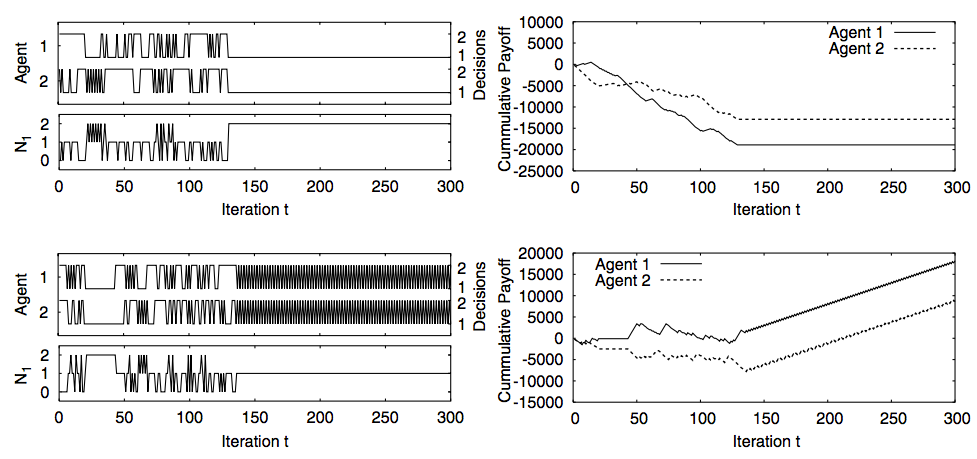 Prisoner‘s Dilemma
Model simulation
Kevin Spieldiener
01/12/13
9
Automated route guidance system
Recommended route according to the system optimum
Faster route  Fee according to congestion
Real world application
How to make people cooperate
Kevin Spieldiener
01/12/13
10
Questions?